Algorithms for Fast / Automatic Anatomical Measurement in Cone-Beam CT
Project description:
Develop algorithms to speed-up / assist / automate anatomical measurements of anatomical alignment in cone-beam CT –
(viz., foot and ankle joints for orthopedics).
Algorithms for Fast / Automatic Anatomical Measurement in Cone-Beam CT
New capabilities:
High resolution 3D
Weight- bearing
Extremity Cone-Beam CT (CBCT)
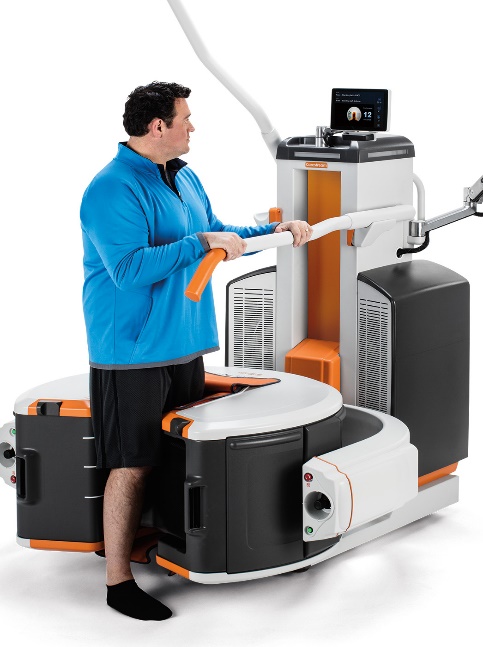 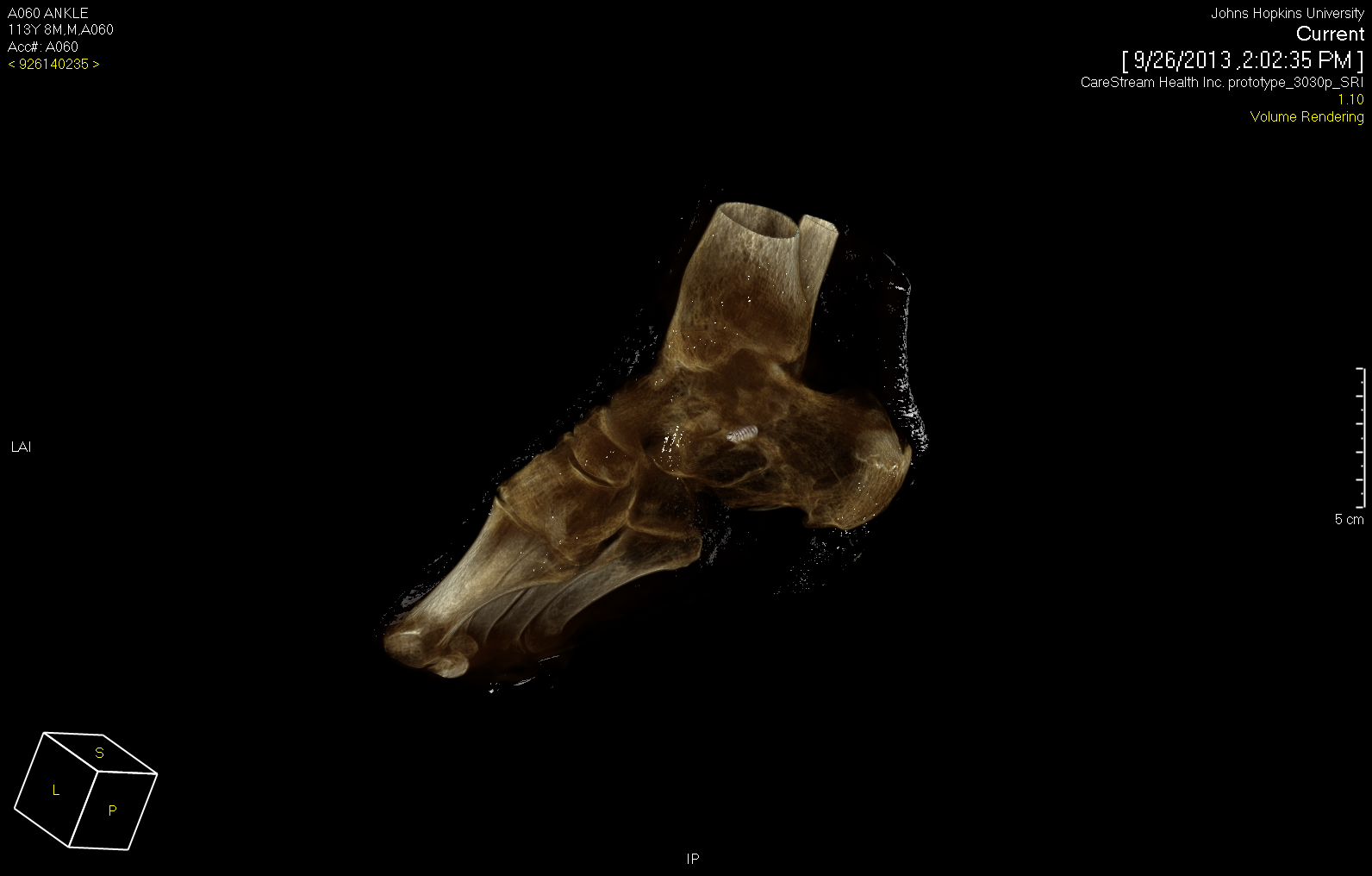 Various measurements of joint alignment are used for diagnosis and to plan surgery.
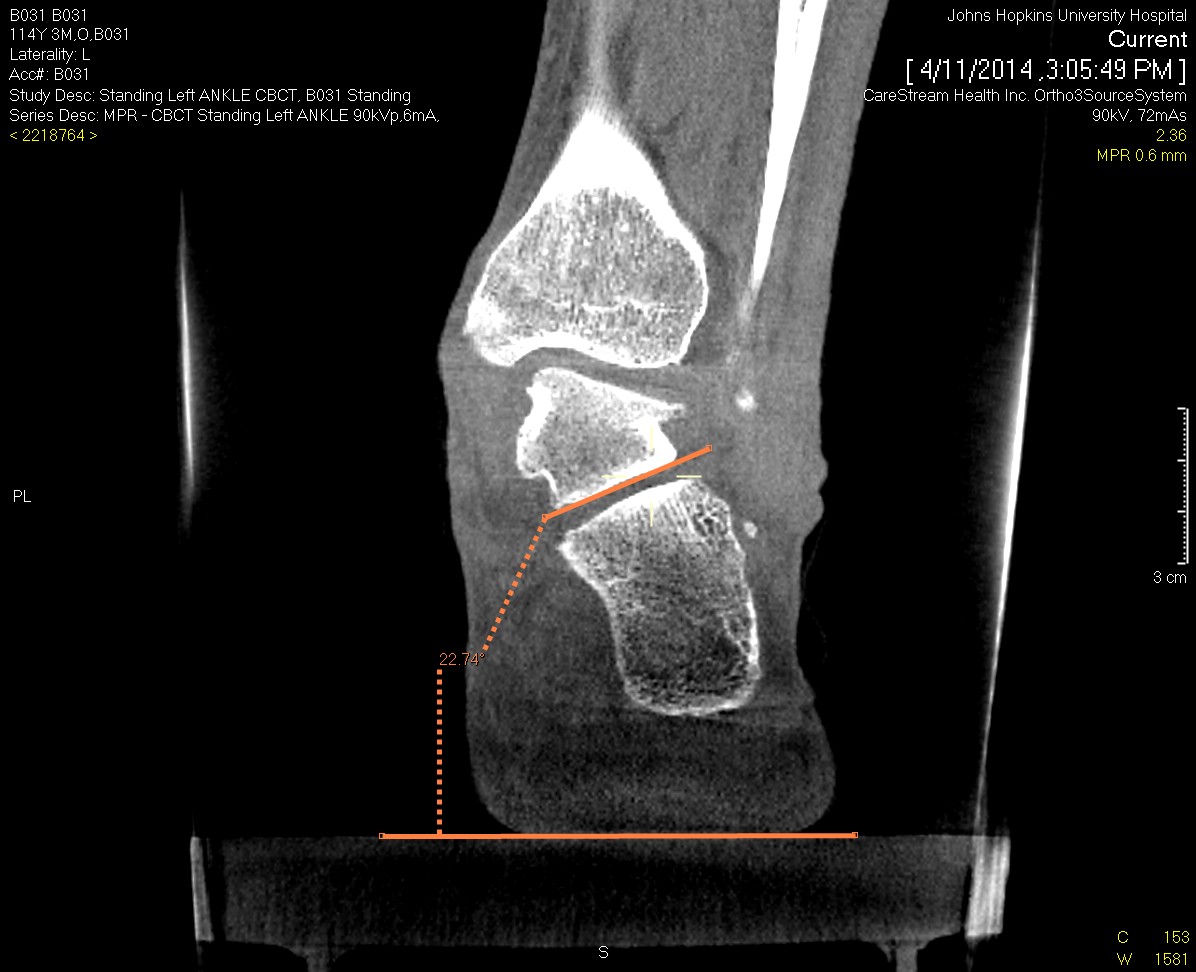 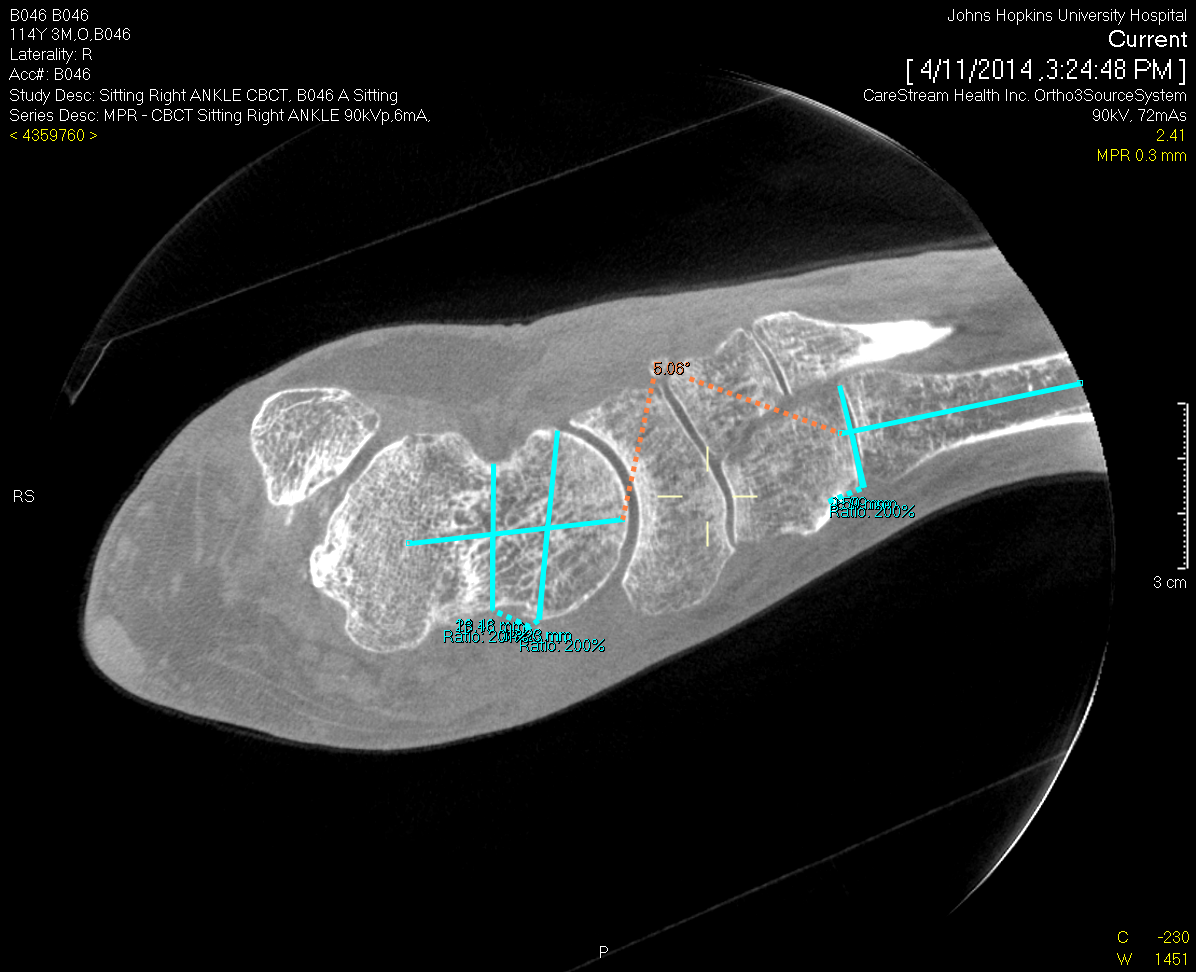 qT-M1
Manual measurement:
Time consuming
User variability (training-dependent)

Unmet clinical need:
Software to simplify / assist / automate the measurement of key metrics
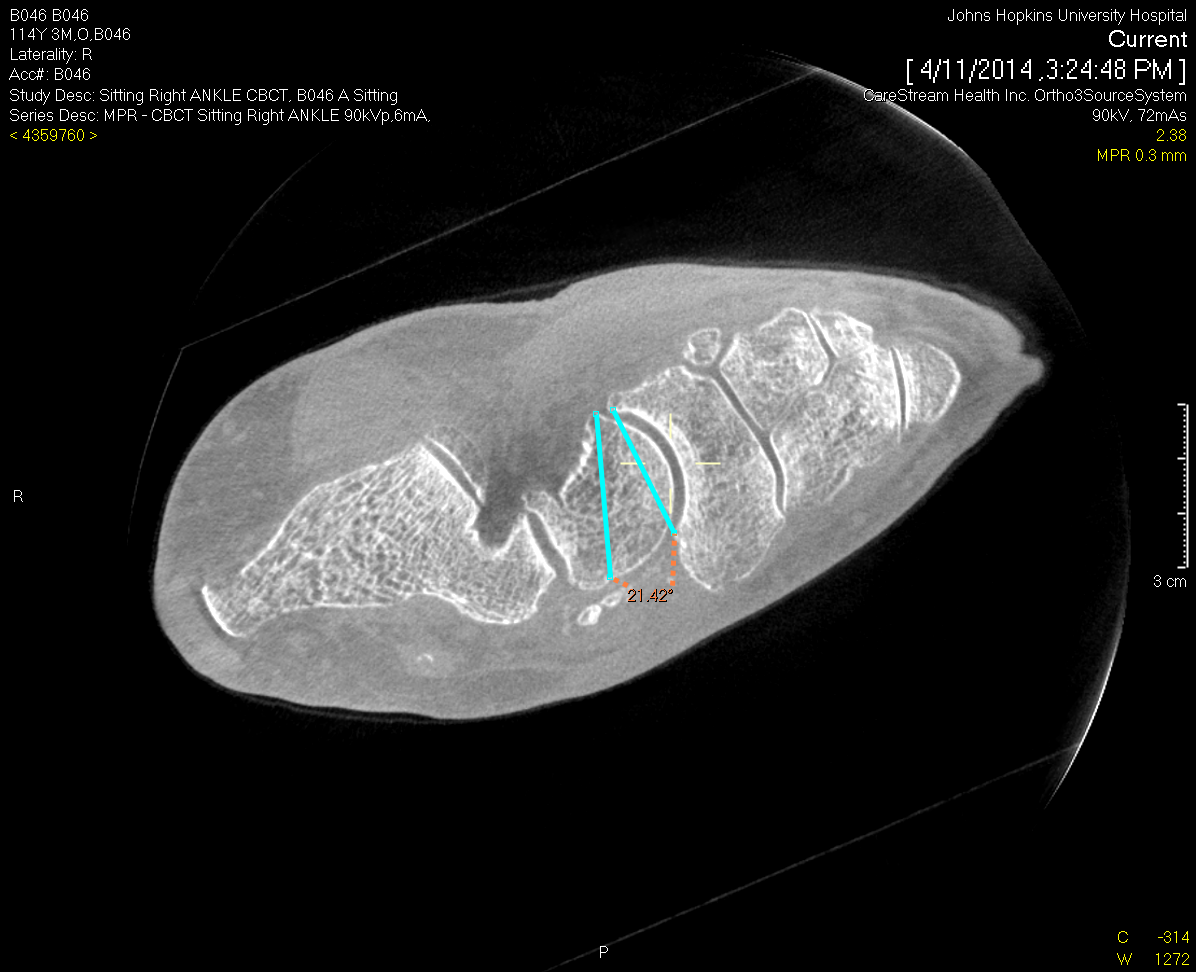 qT-N
qT
Algorithms for Fast / Automatic Anatomical Measurement in Cone-Beam CT
JMAT is semi-automated: needs user input to select anatomical landmarks. We want to develop a fully automated method. You will help to develop, apply and validate it in the foot and ankle.
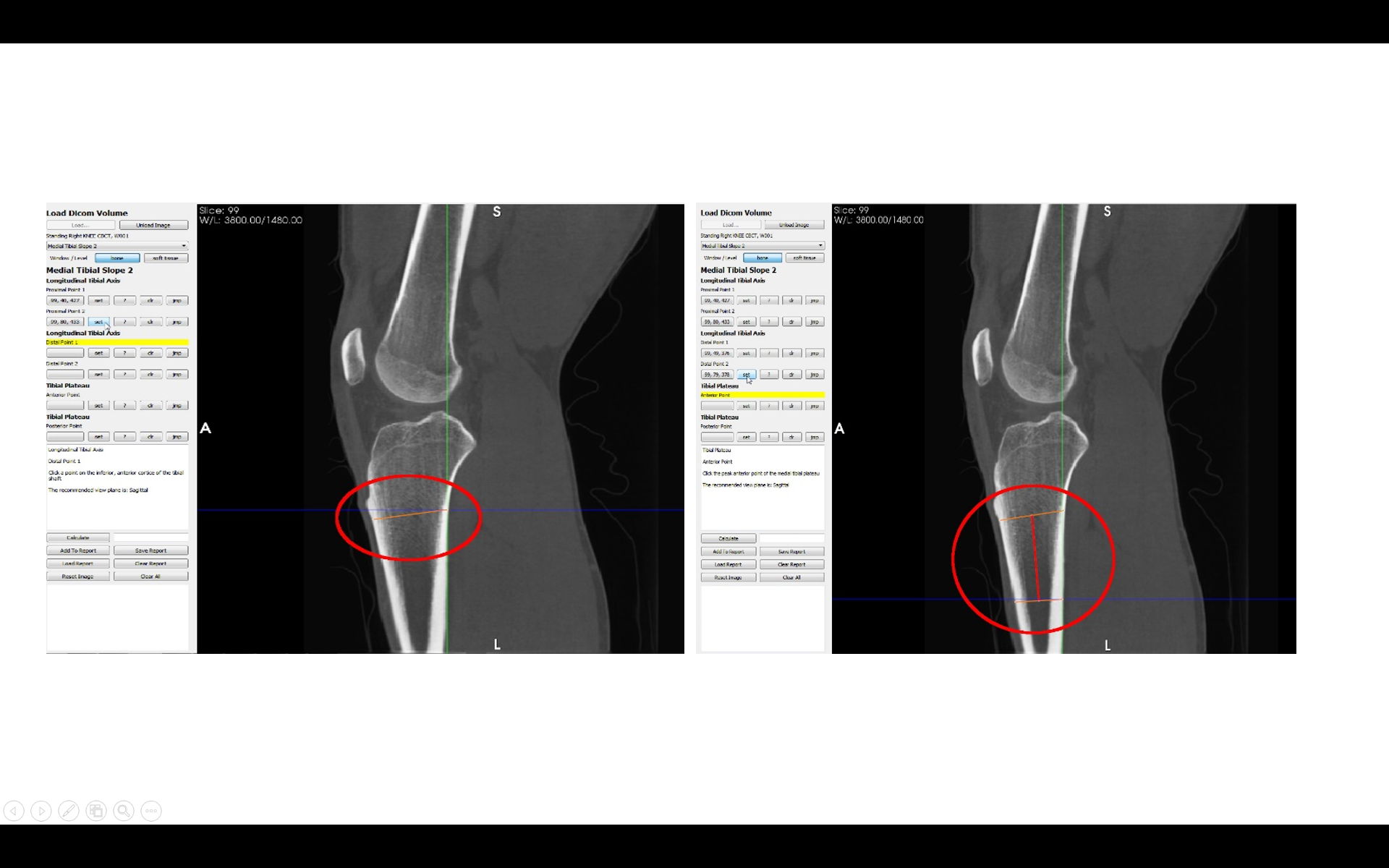 JMAT is software that supports anatomical measurements in CBCT data. You will extend JMAT to the metrics of foot and ankle.
Load DICOM volume
Register atlas volumes  to new scan
Deformable registration
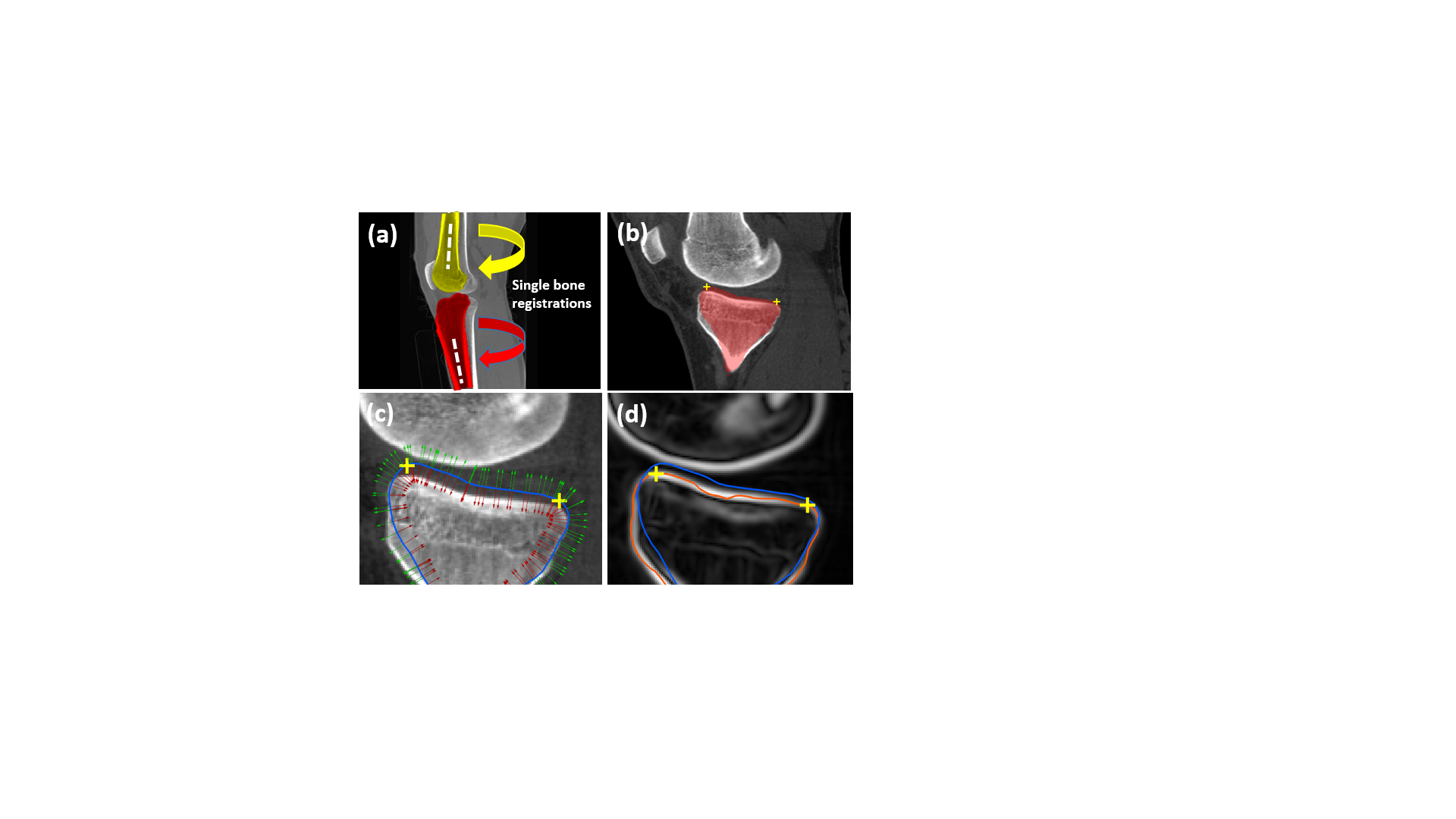 Atlas landmarks
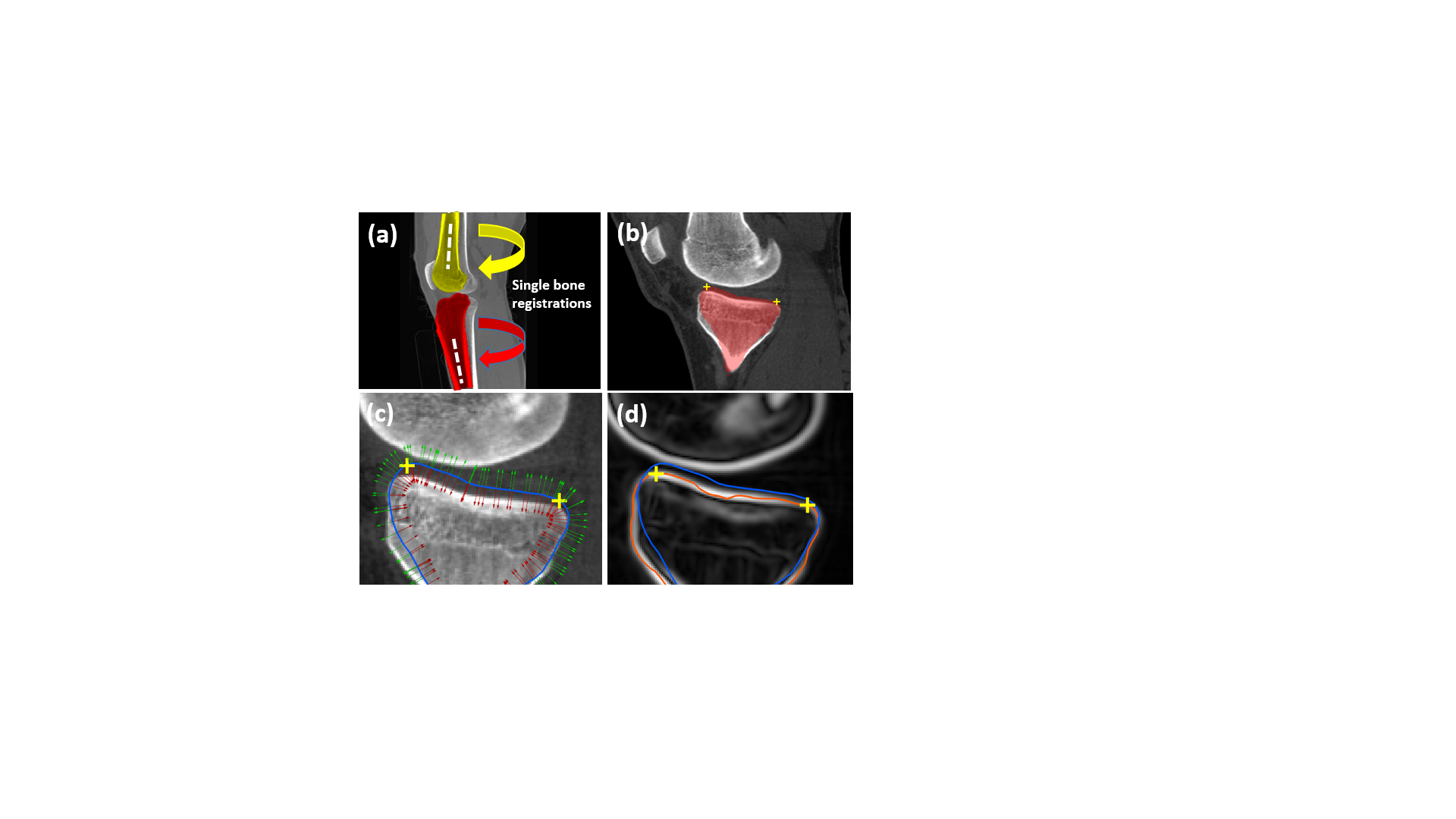 Landmarks
Atlas
Transformed landmarks
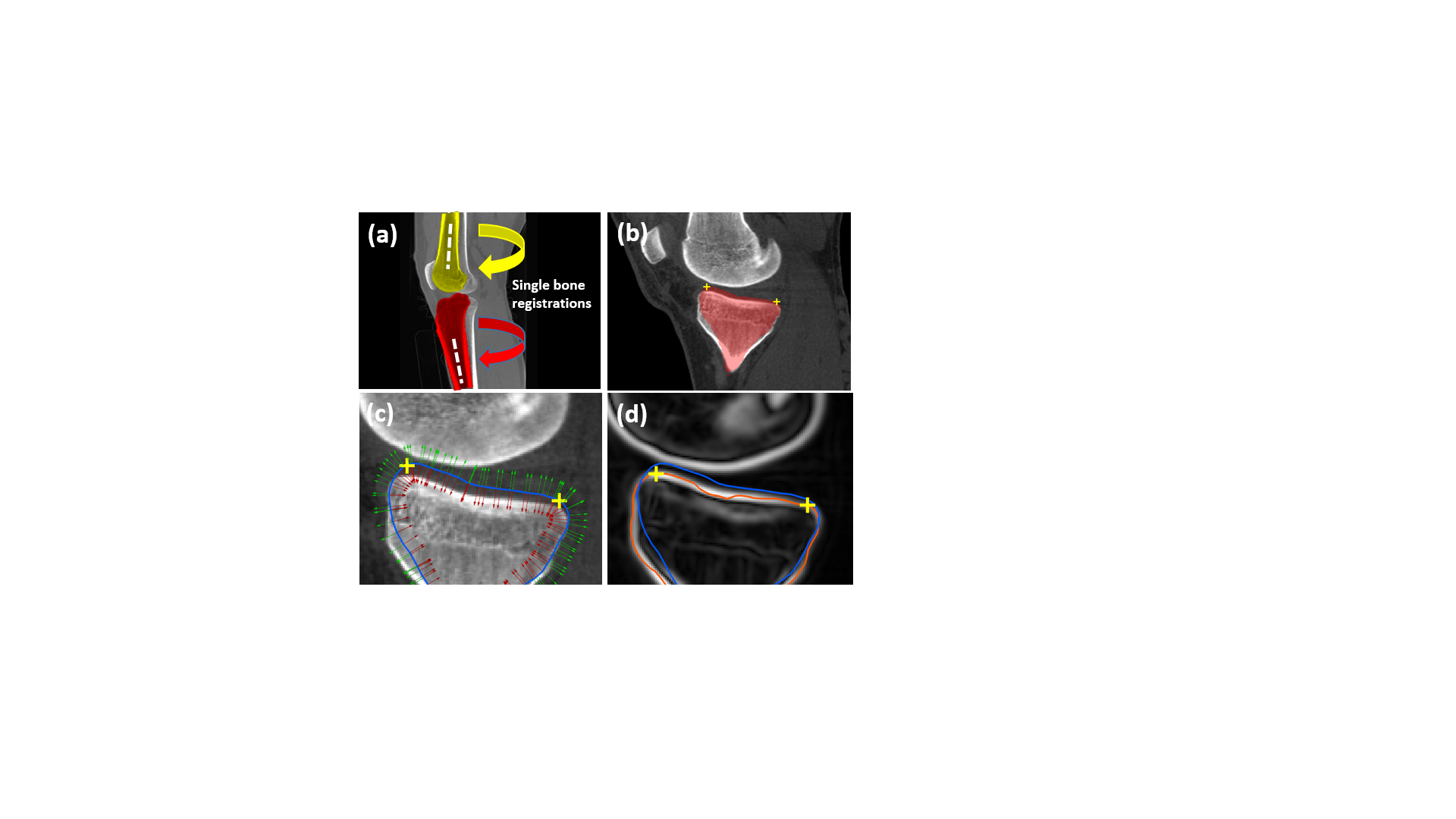 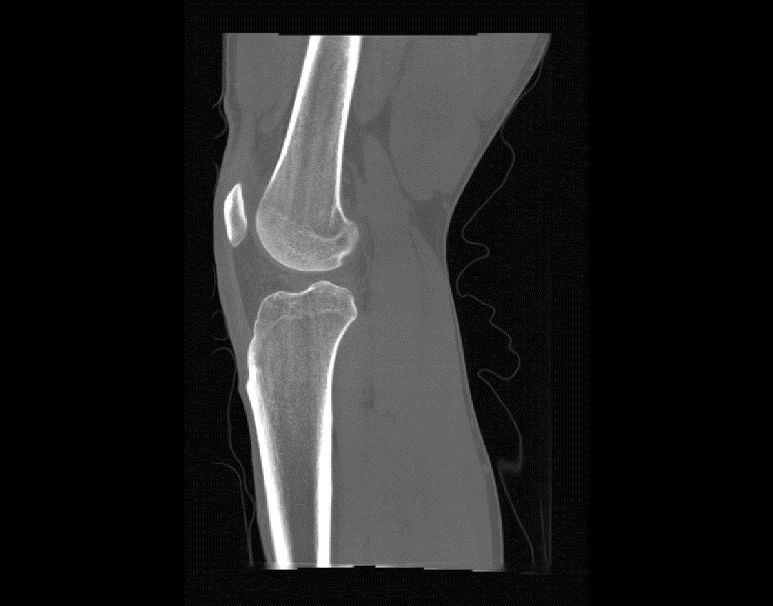 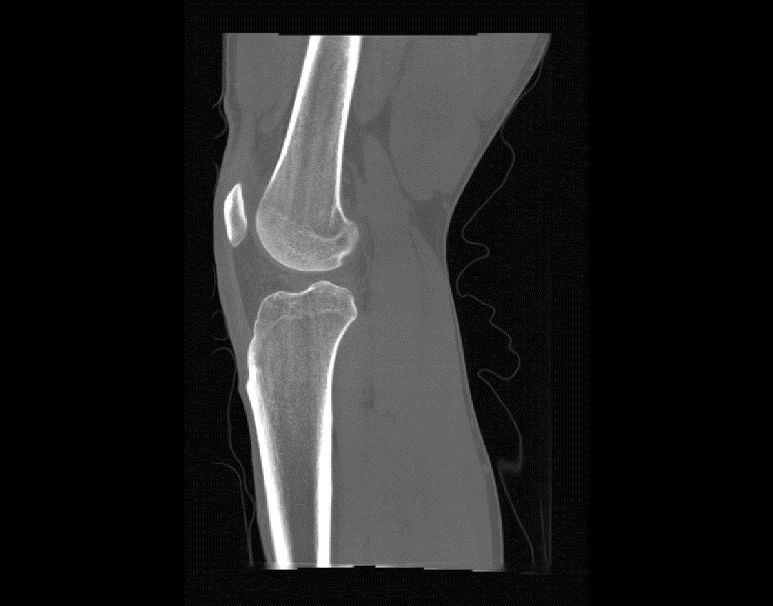 Algorithms for Fast / Automatic Anatomical Measurement in Cone-Beam CT
What Students Will Do / Deliverables: 
Research and document existing anatomical measurements in the foot and ankle  
Minimum 1: Implement semi-automatic (JMAT workflow) for CBCT of the foot and ankle.
Minimum 2: Interact with clinicians to learn about the anatomical metrics, refine user interface and validate the software
Expected: Data to develop and validate of the metrics: segment CBCT images, annotate anatomical landmarks. (Atlas of 15-20 CBCT datasets)
Maximum: Implement fully automatic (atlas-based / active shape model) anatomical measurements in CBCT of the foot and ankle.
Algorithms for Fast / Automatic Anatomical Measurement in Cone-Beam CT
Size group: 2
Skills: 
Programming in C/C++ (basic/intermediate)
Programming in Matlab
Basic understanding of image segmentation
Algorithms for Fast / Automatic Anatomical Measurement in Cone-Beam CT
Mentors: 
Wojtek Zbijewski
 Dept. of Biomedical Engineering, 
 Johns Hopkins Hospital
 720 Rutland Ave. 
 Traylor Building, Room 624A
	wzbijewski@jhu.edu
Jeffrey Siewerdsen
 Dept. of Biomedical Engineering, 
 Johns Hopkins Hospital
 720 Rutland Ave. 
 Traylor Building, Room 622
	jeff.siewerdsen@jhu.edu
Michael Brehler
 Dept. of Biomedical Engineering, 
 Johns Hopkins Hospital
 720 Rutland Ave. 
 Traylor Building, Room 624
	michael.brehler@jhu.edu
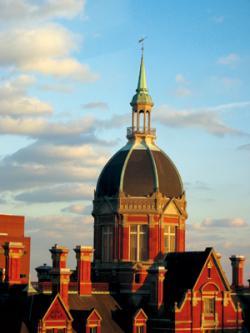